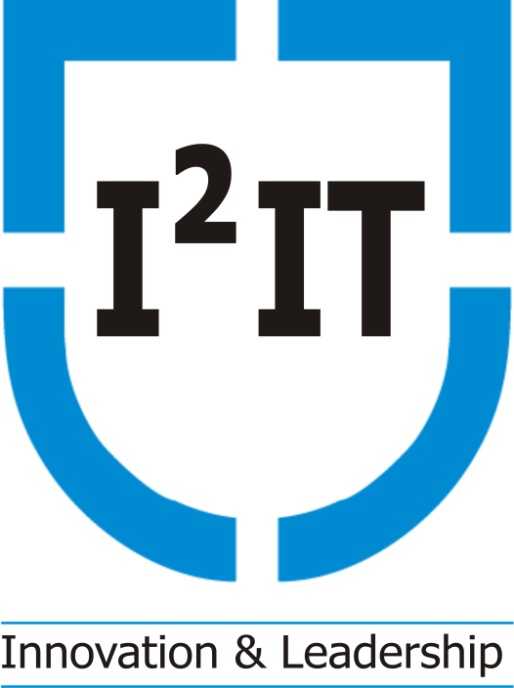 INTERNATIONAL INSTITUTE OF INFORMATION TECHNOLOGY, (I²IT)
www.isquareit.edu.in
Contents
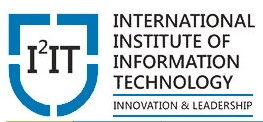 Pattern Recognition
Classification 
Classifier Fusion
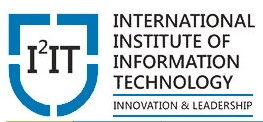 How to select an algorithm
Pattern recognition is a branch of machine learning that focuses on the recognition of patterns and regularities in data, although it is in some cases considered to be nearly synonymous with machine learning.
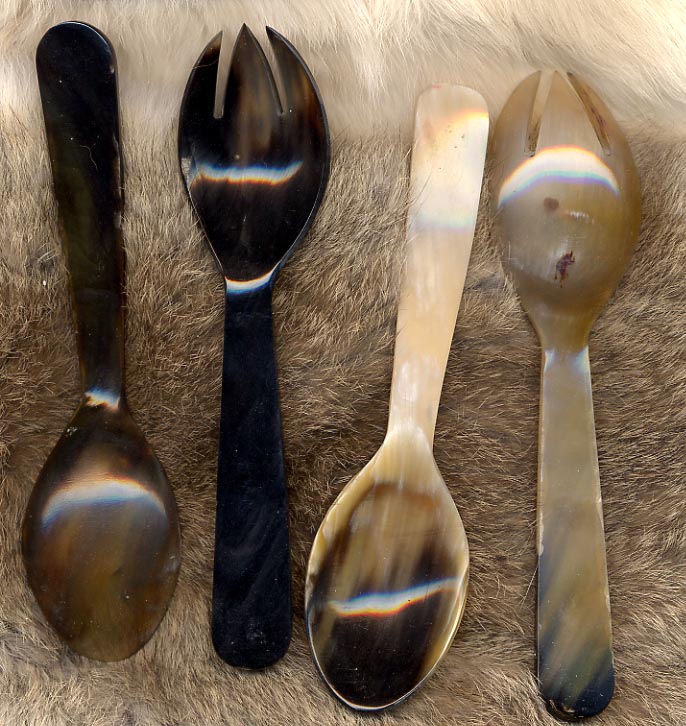 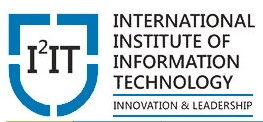 Classifier Fusion
Classifier Fusion was first proposed by Dasarathy and Sheela’s in 1979.

The main idea of fusion is to combine a set of models each of which solves the same original task in order to obtain a better model with more accuracy.
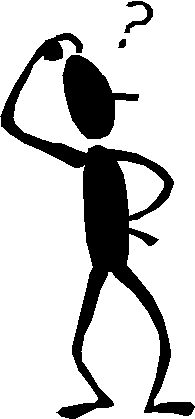 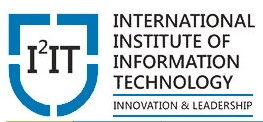 Classifier fusion consists of a set of individual classifiers i.e. a fusion/selection method to combine/select individual classifier outputs to give a final decision.

Types of ensemble:
Classifier Selection
Classifier Fusion
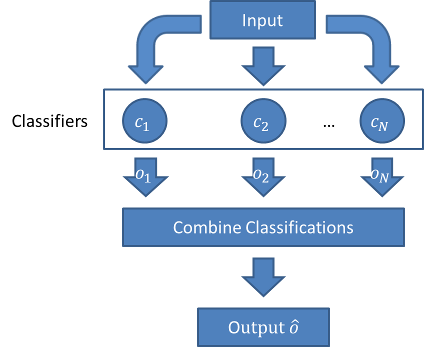 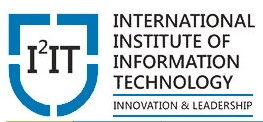 Functional Aspects of Fusion
A natural move when trying to solve numerous complicated patterns.
 Efficiency
Dimension;
Speed
Accuracy
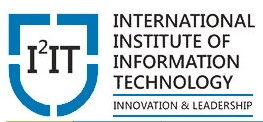 Importance of Classifier Fusion
Better classification performance than individual classifiers.

Beside avoiding the selection of the worse classifier under particular hypothesis, fusion of multiple classifiers can improve the performance of the best individual classifiers.

This is possible if individual classifiers make different errors.

For linear combiners, averaging the outputs of individual classifiers with unbiased and uncorrelated errors can improve the performance of the best individual classifier.
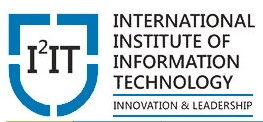 Issues
Time complexity
Space Complexity 

The new classifier might not be better than the single best classifier but it will distinguish or eliminate the risk of picking an inadequate single classifier. 

The final decision will be wrong if the output of selected classifier is wrong.

The trained classifier may not be competent enough to handle the problem.
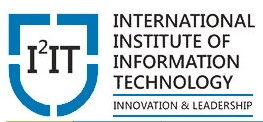 Random Selection and k- Fold Cross Validation
Data Set
n x m
Split the data set such that n=p + t
Testing Data
    p x m
Training Data
  t x m
Testing
MLP
2     3   ...       k
 .     .      .              .
 .     .      .              .
 .     .      .              .
Bayesian Classifier
Majority Voting
SVM
Training
Decreasing order confidence matrix
Classifiers
Classifier Fusion
Uniform Voting

Distribution Summation

Dempster-Shafer

Entropy Weighting

Density Based Weighting
Bayesian Network
ANN
Support Vector Machine
Class Ranking
Preprocessing Techniques
Decision tree
Gene Expression Data
Principal Component Analysis

Factor Analysis
k nearest neighbor
Output
FLANN
Figure 2.  Schematic representation of classifier fusion system
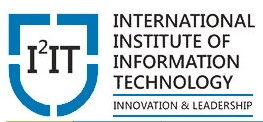 References
[1]LZhenyu chen, Jianping  Li, Liwei  Wei, Weixuan Xu, Yong Shi: Multiple	– kernel SVM based multiple-task oriented  data mining system forgene expression data analysis, Expert Systems with Applications, Vol-	 38, pp.12151-12159 (2011).
[2]	Esma Kilic, Ethem Alpaydin: Learning the areas of expertise of	classifiers in an ensemble, Procedia Computer Science,Vol-3, pp.74-82       	(2011).
[3] 	Nicolas Garcia – Pedrajas, Bomingo Ortiz – Boyer: An empirical study      	of binary classifier  fusion methods for multi class classification,      	Information fusion ,Vol-12, pp.111-130 (2011).
[4] 	Hui-Min Feng, Xue-Fei li, Jun-Fen Chen: A comparative study of four      	fuzzy integrals for classifier fusion, IEEE international Conference on      	Machine learning and Cybernetics, pp.332-338 (2010).
[5] 	Jiangtao Huange, Minghui Wang, Bo Gu, Zhixiang Chen: Multiple       	classifier combination based on interval-valued fuzzy permutation,      	Journal of Computational Information Systems, Vol-6, pp.1759-1768     	(2010).
[1]
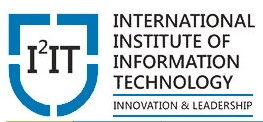 THANK YOU !! 

For further information please contact
Dr. S. Mishra 
Department of Computer Engineering
Hope Foundation’s International Institute of Information Technology, I2IT
Hinjawadi, Pune – 411 057
Phone - +91 20 22933441
www.isquareit.edu.in | hodce@isquareit.edu.in
Hope Foundation’s International Institute of Information Technology, I²IT, P-14 Rajiv Gandhi Infotech Park, Hinjawadi, Pune - 411 057 
Tel - +91 20 22933441 / 2 / 3  |  Website - www.isquareit.edu.in ; Email - info@isquareit.edu.in